KANAMA DİYATEZİ
PROF.DR.MELTEM KURT YÜKSEL
AÜTF HEMATOLOJİ BD ve KÖK HÜCRE NAKİL ÜNİTESİ
ŞUBAT 2018
İÇERİK
Tanım
Hemostaz-koagulasyon mekanizması anımsama
Kanama diayetezine yaklaşım:anemnez-öykü
Kanama diyatezine yaklaşım: laboratuvar
Kanama diyatezi nedenleri
Kanama diyatezinde ayırıcı tanı
Kanama diayetezinde tedavi
Hemostatik Mekanizma
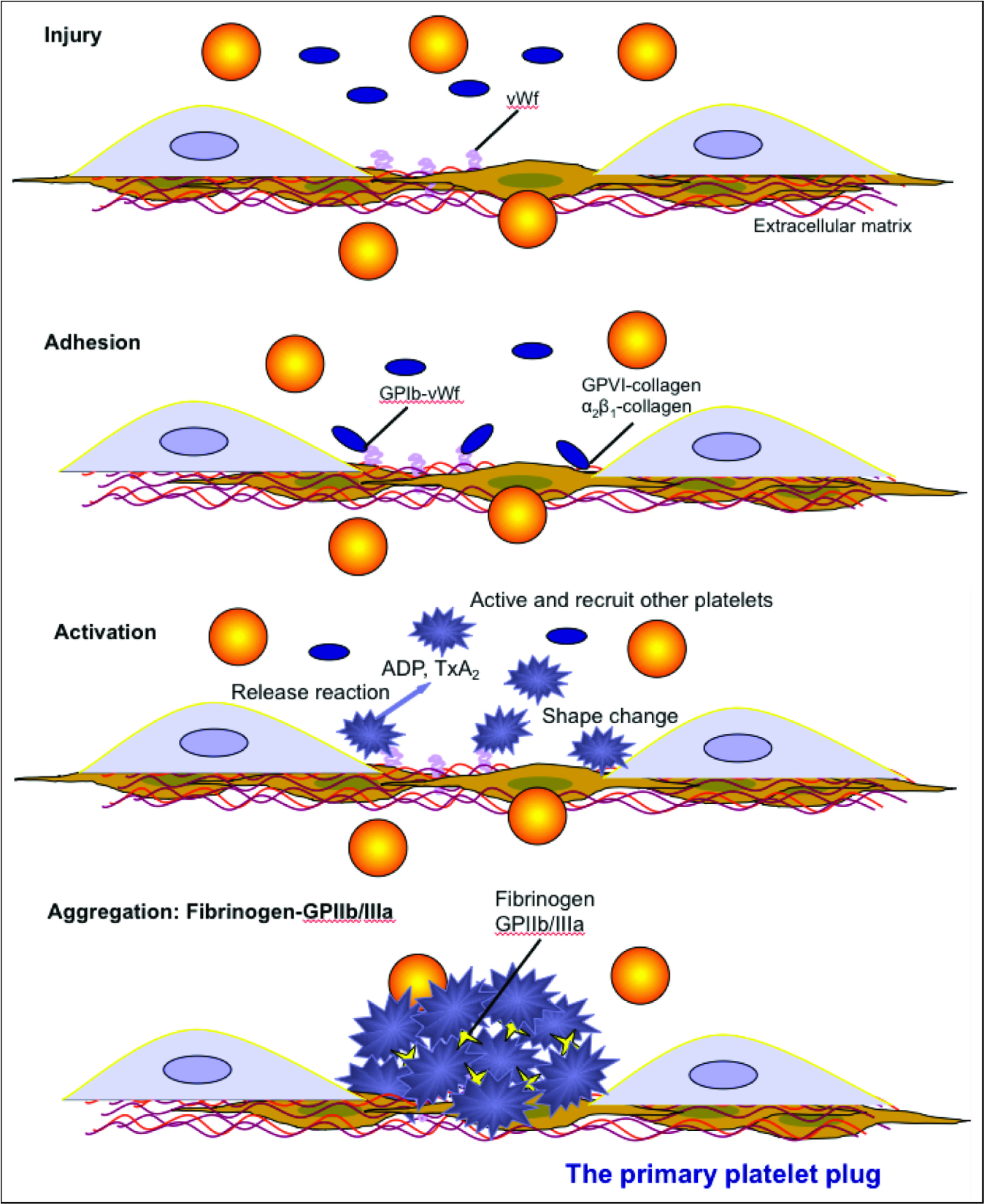 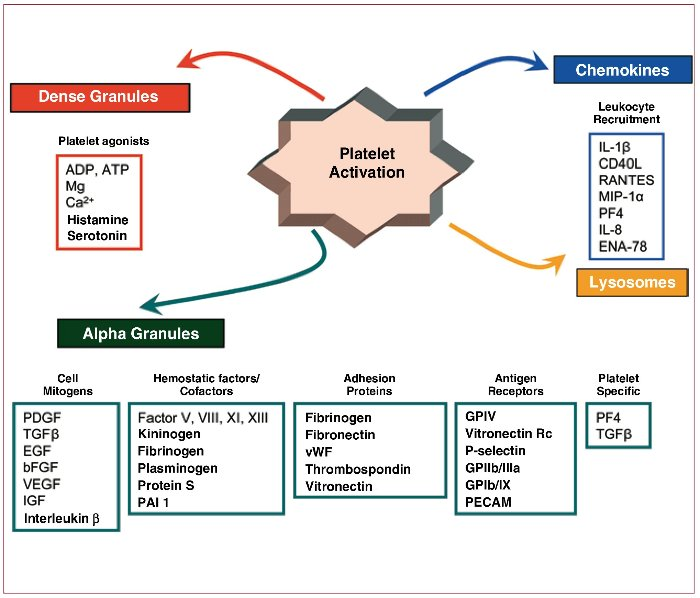 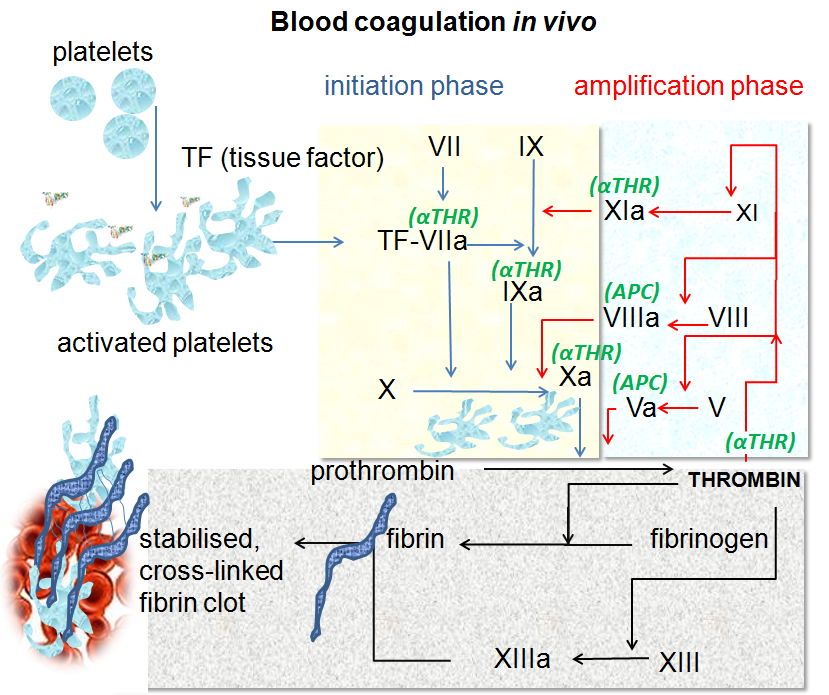 Pıhtının eritilmesi
Endotelden t-PA salınır tissue Plasminogen Activator
Plasminogen Plasmin’e dönüşür
Plasmin
Fibrin, fibrin parçaları, fibrinojen, prothrombin
Faktör V, Faktör VIII, Faktör XII
“ digest” inaktifleştirir
Koagulasyonun önlenmesi
1-Endotelyal yüzey etkisi
Glycocalyx tabakası koagulasyon faktörlerinin ve trombositlerin aktifleşmesini önler, intrensek sisitemin aktivasyonunu önler
Thrombomodulin
Thrombine bağlanır Koagulasyonu önler
Protein C yi aktifleştirirFaktör Va ve FaktörVIIIayı inaktifleştirir
Koagulasyonun önlenmesi-2
Fibrin ve Antithrombin etkisi
Thrombin fibrin ağı içerisine adsorbe edilir kanla teması engellenir 
Arta kalan serbest kısım antithrombin ile inaktifleşir
Heparin Etkisi
Mast hc  ve bazofillerden salınır
Antithrombinin etkisini arttırır
Heparin antithrombin komplexi Faktör XIIa, XIa ,Xa, ve IXa yı  inaktifleştirir
TANIMKanama diyatezi hemostaz basmaklarındaki bozukluk sonrası ortaya çıkan klinik tablo
Peteşi
Purpura
Ekimoz
Epistaksis
Diş eti kanaması
Hemartroz
Hematüri
Hemoptizi
Hematemez
Melena
Hematokezya
İntrakranial kanama
Retroperitoneal kanam
İntrabdominal kanama
Cerrahi müdahele sonrası kanama
Menoraji
Kanama Diyatezi olan hastaya yaklaşım
Öykü-Aile öyküsü
Fizik Muayene
Kanamanın varlığı –şiddeti
Kanamanın yeri-süresi
Kanamayı hızlandıran nedenler
İlaçlar Asprin, NSAİİ, Beta laktam türü antibiyotikler, antiagregan,antikoagulan
Yakındığı yer dışında kanama var mı? (Yaygın damar içi pıhtılaşma, Immun trombositopenik purpura)
Kanama dışında başka semptomu var mı?(Kanser, Siroz,Gebelik,SLE,Üremi
Aile öyküsü (göbek kordonu kesildikten sonra durup tekrar başlayan kanama(FXIII eksikliği)
Sünnet sonrası kanama
Hastanede uzun süre yatmış,ağızdan alamayan, çeşitli antibiyotikler kullanan malnutriyonlu hasta K vit eksikliği
Vital bulgular
Peteşi, purpura, ekimoz
Mukokutanöz kanama 
Hemartroz eklem muayenesi
Retroperitoneal kanama
Palpabl purpura varlığı
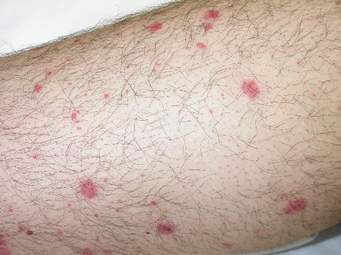 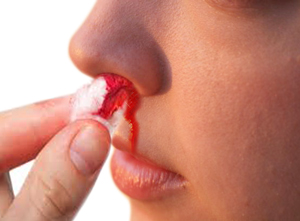 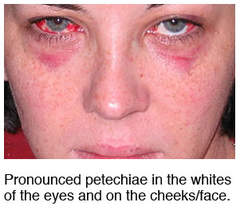 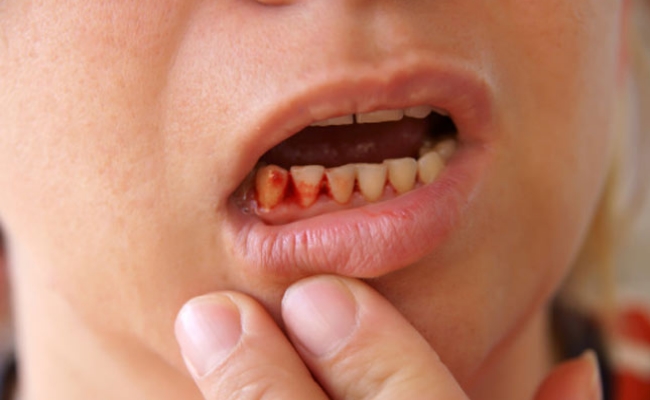 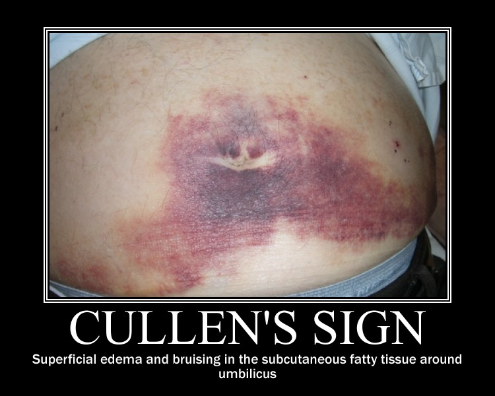 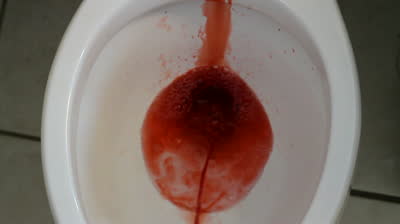 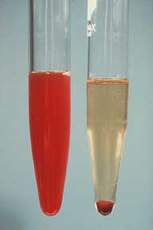 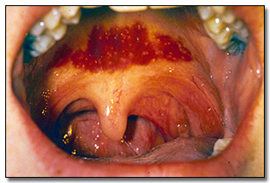 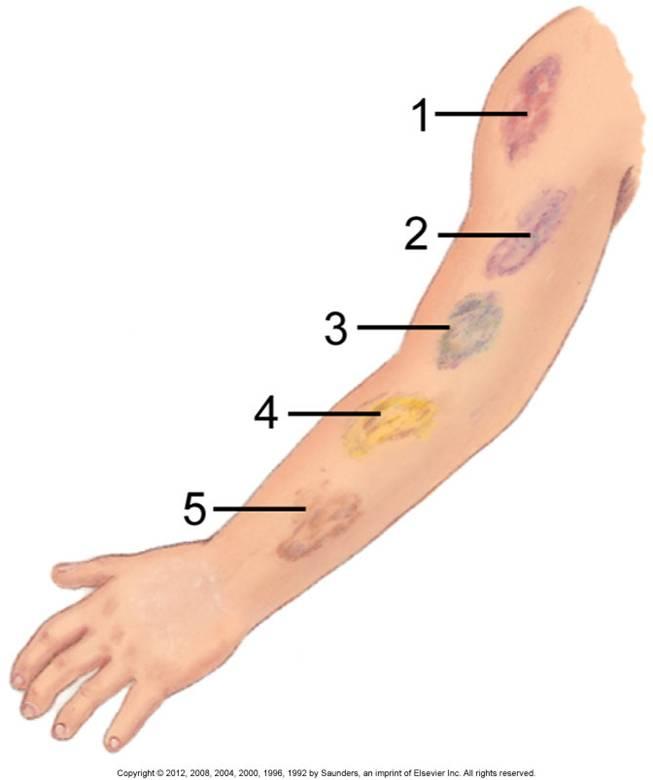 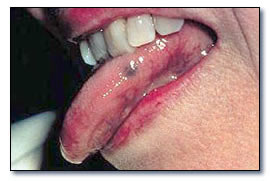 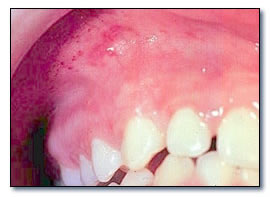 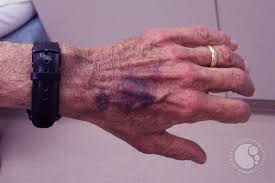 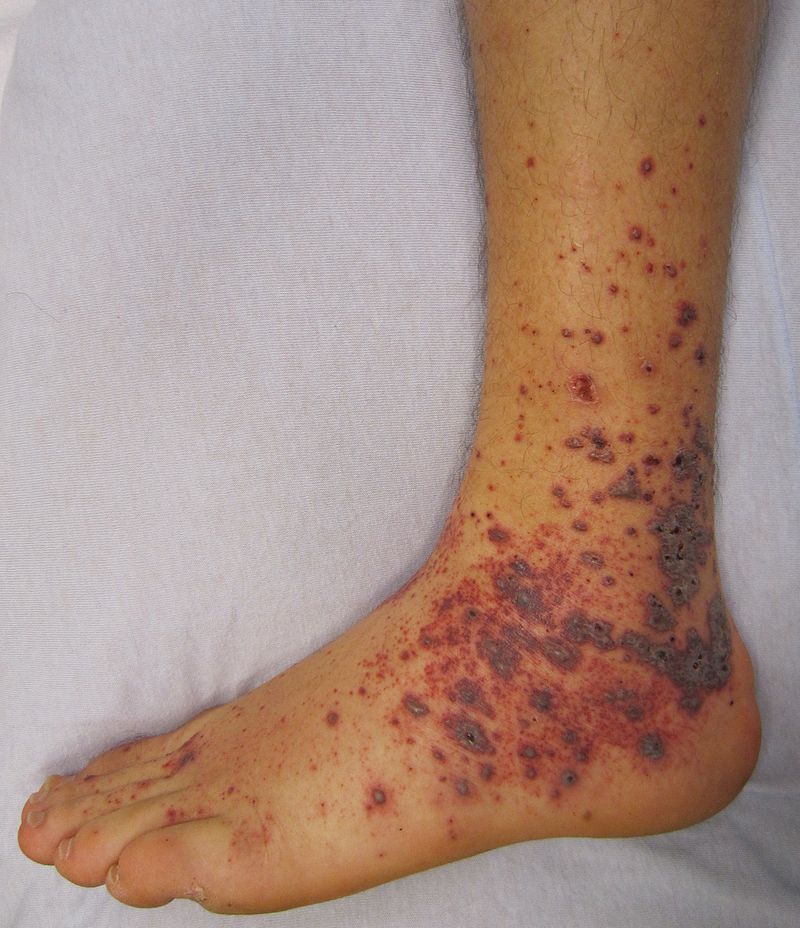 Doğru güvenilir anemnezin yararları
DOĞUMSAL
EDİNSEL
Çocukluk döneminden beri süregelen  kanama, diş çekimi sünnet sonrası kanama
Aile öyküsü pozitif genetik geçiş şekline göre öntanı konabilir ÖRN:Faktör 8 düzeyi düşük Hemofili A ve B X’e bağlı geçiş gösterir, von Willebrand hastalığı otozomal)
Çocukluk döneminde ya da geçmişte yok
Belirli koşullarda ortaya çıkar
Kanamanın türü-zamanı
Yüzeyel mukokutanöz
Derin doku, eklem içi
Sekonder hemostaz
Kanama kontrolu sağlandıktan sonra tekrar başlar
Primer hemostaz
Kanama başladığından itibaren kolay kontrol edilemez
KALITSAL KANAMA BOZUKLUKLARI
Primer Hemostaz ile ilişkili (Trombosit fonks bozuklukları, von Willebrand Hastalığı)
Sekonder Hemostaz ile ilişkili (Faktör eksiklikleri, Hemofililer)
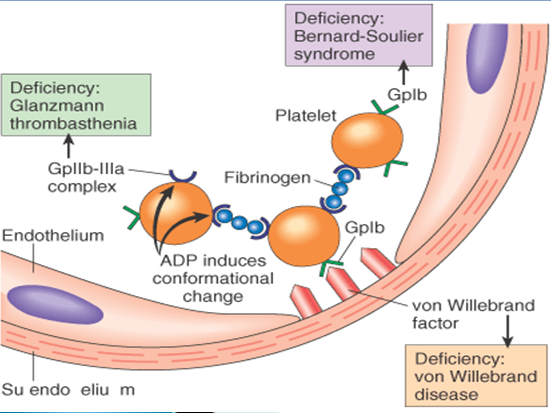 EDİNSEL KANAMA BOZUKLUKLARI
Immun trombositopeni (ITP)
Trombotik trombositopenik purpura(TTP)
Yaygın damar içi pıhtılaşma sendromu(YDP)
Karaciğer Hastalıkları
Heparin ile ilişkili trombositopeni
LABORATUVAR
Primer hemostaz
Trombosit sayımı
 Trombosit fonksiyon testleri

Sekonder hemostaz
Protrombin zamanı
Aktive parsiyel tromboplastin zamanı
Trombin zamanı
Fibrinojen
D-dimer
Uzamış Protrombin Zamanı (PTZ)
Uzamış aktive Parsiyel Tromboplastin zamanı (aPTZ)
Uzamış PTZ ve aPTZ
İLAÇLAR
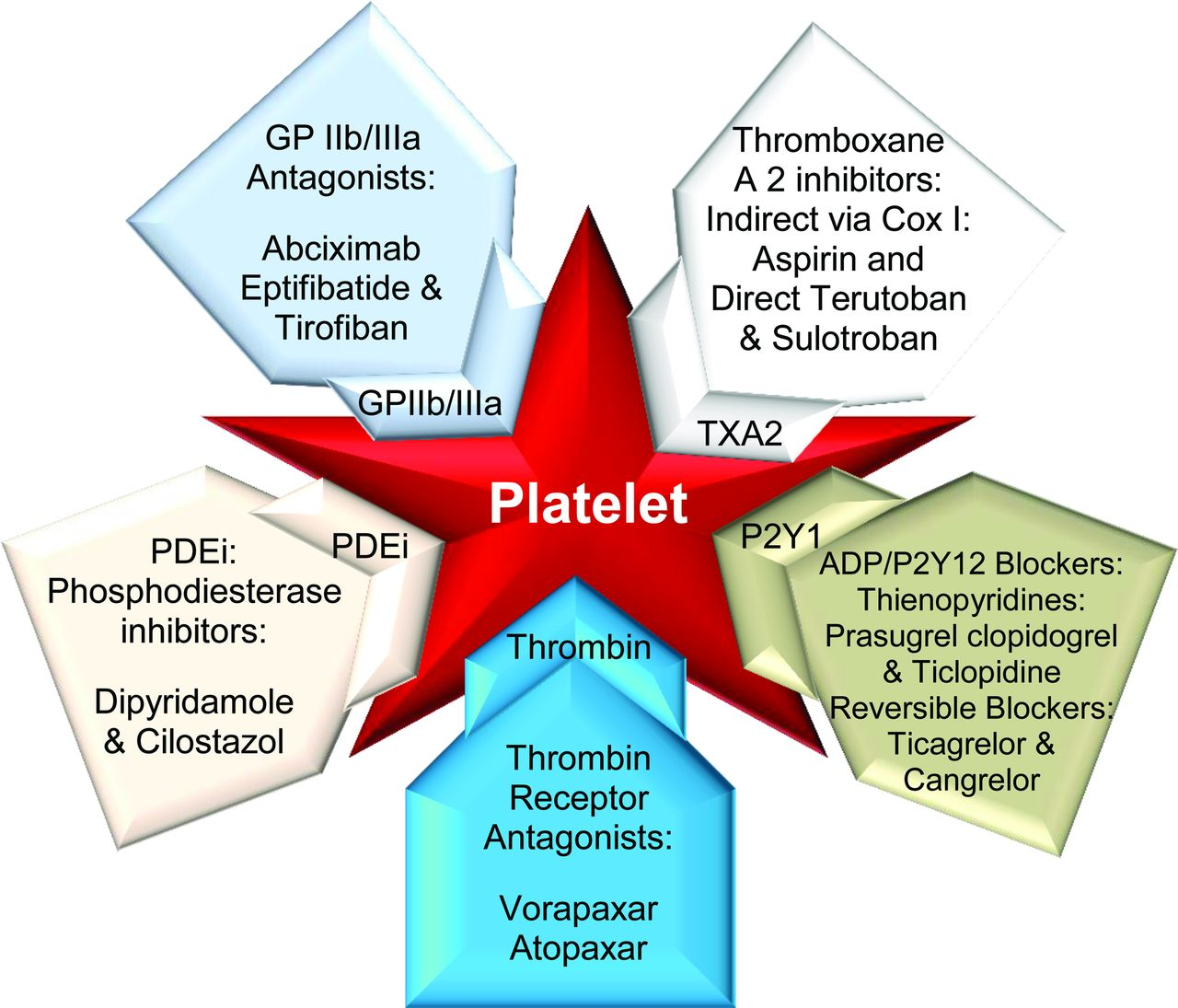 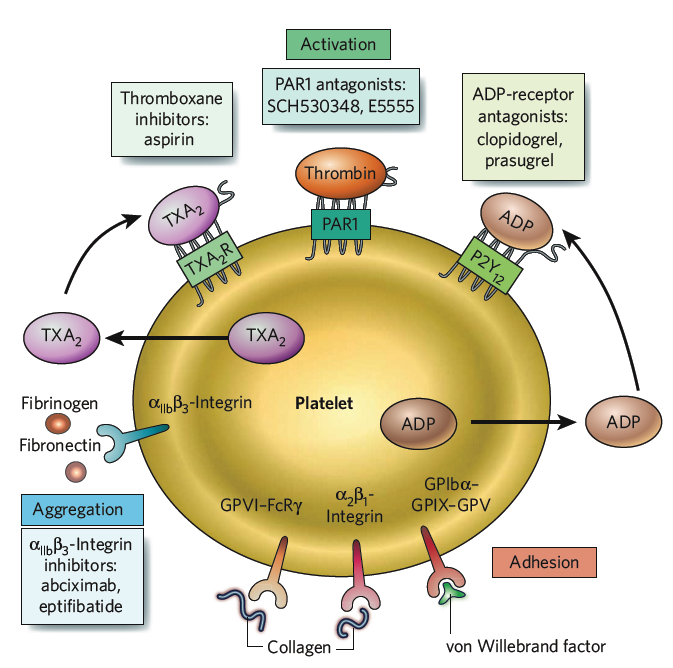 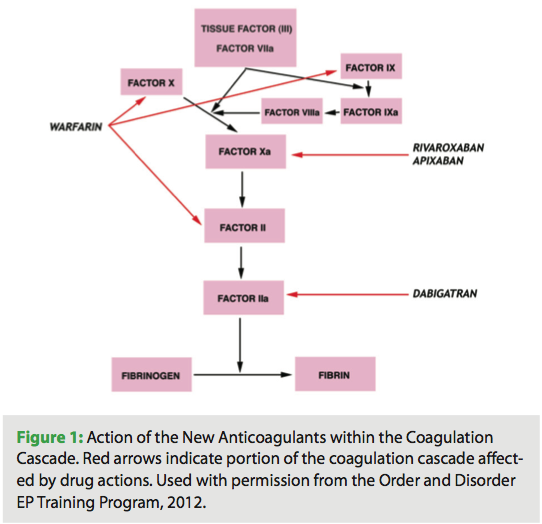 PROTROMBİN ZAMANI (PTZ)
PARSİYEL TROMBOPLASTİN ZAMANI(aPTT)
Extrensek Yol ve ortak yol
WARFARİN
Vit K reduktaz enzimini inhibe eder.
K vit bağımlı faktörler 2,7,9,10 Prot C ve Prot S
İntrensek Yol ve ortak yol
HEPARİN
Etkisi:  AntitrombinIII aktivitesini arttırır
Tromboksan A2: Aktive trombositlerden salınırTrombosit aktivasyon ve agregasyonunu arttırır Asprin  TXA2 Sentezini inhibe eder
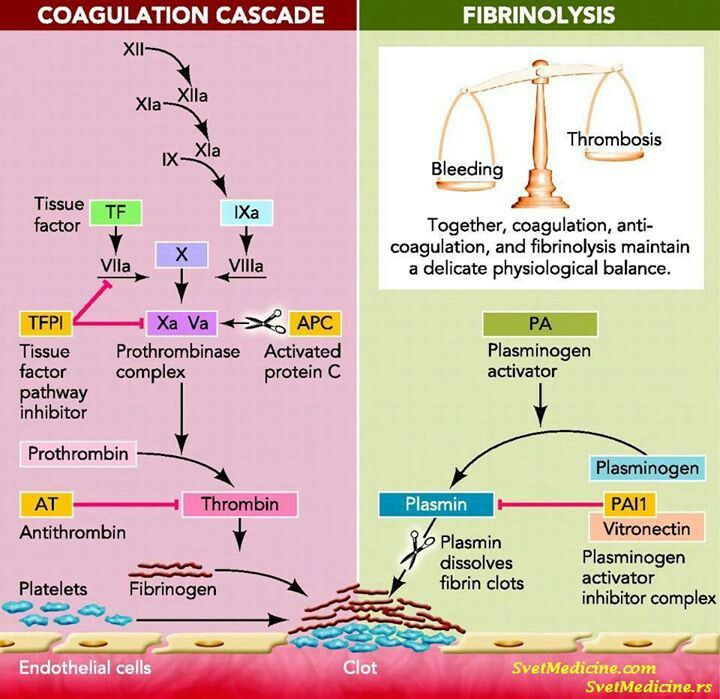 Teşekkürler